體育場
最終集合地點
科學館
迎
曦
館
臺北市立大直高級中學緊急疏散路線圖
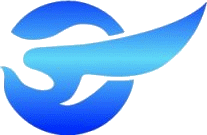 S
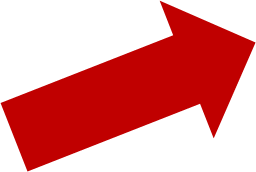 K書
中心
資源回收場
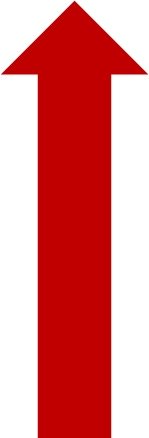 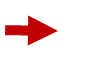 值勤室
器材室
人事室
教師會
109
101
806
909
304
204
209
901
805
310
701
709
808
107
104
302
906
202
207
904
802
308
703
706
教官室
106
103
301
907
201
206
903
803
306
704
707
辦公室
110
102
807
908
305
205
210
902
804
307
創意教室
708
809
108
105
303
905
203
208
專案教室
801
309
702
705
辦公室
辦公室
資源教室
輔導室
會計室
健康中心
烹飪教室
家長會
輔導
教室
水資源
辦公室
合作社
體育組
倉庫
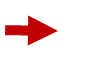 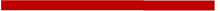 緊急疏散集合點
生態池
活動中心
圖書館
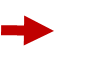 學務處
教務處
油印室
辦公室
總務處
校長室
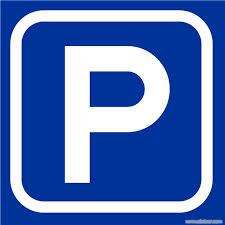 校門口
車道
體育場
最終集合地點
科學館
迎
曦
館
臺北市立大直高級中學緊急疏散路線圖
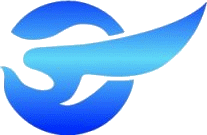 S
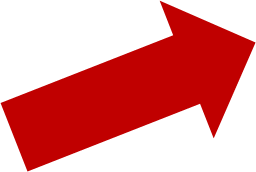 K書
中心
資源回收場
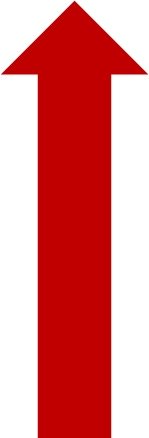 708、709疏散方向:
出門右轉→小庭園→K書中心木棧道→體育組右側樓梯→籃球場
值勤室
器材室
人事室
教師會
109
101
806
909
304
204
209
901
805
310
701
709
808
107
104
302
906
202
207
904
802
308
703
706
教官室
106
103
301
907
201
206
903
803
306
704
707
辦公室
110
102
807
908
305
205
210
902
804
307
創意教室
708
809
108
105
303
905
203
208
專案教室
801
309
702
705
辦公室
辦公室
資源教室
輔導室
會計室
健康中心
烹飪教室
家長會
輔導
教室
水資源
辦公室
合作社
體育組
倉庫
緊急疏散集合點
生態池
活動中心
圖書館
學務處
教務處
油印室
辦公室
總務處
校長室
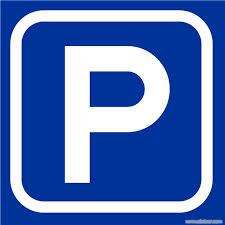 校門口
車道
體育場
最終集合地點
科學館
迎
曦
館
臺北市立大直高級中學緊急疏散路線圖
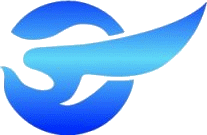 S
K書
中心
資源回收場
905、906 、907疏散方向:
出門右轉→樓梯→國8教室走廊→中央走廊→ 操場→籃球場
值勤室
器材室
人事室
教師會
109
101
806
909
304
204
209
901
805
310
701
709
808
107
104
302
906
202
207
904
802
308
703
706
教官室
106
103
301
907
201
206
903
803
306
704
707
辦公室
110
102
807
908
305
205
210
902
804
307
創意教室
708
809
108
105
303
905
203
208
專案教室
801
309
702
705
辦公室
辦公室
資源教室
輔導室
會計室
健康中心
烹飪教室
家長會
輔導
教室
水資源
辦公室
合作社
體育組
倉庫
緊急疏散集合點
生態池
活動中心
圖書館
學務處
教務處
油印室
辦公室
總務處
校長室
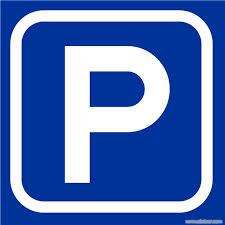 校門口
車道
體育場
最終集合地點
科學館
迎
曦
館
臺北市立大直高級中學緊急疏散路線圖
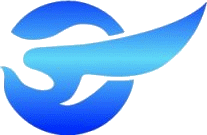 S
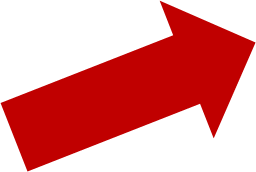 K書
中心
資源回收場
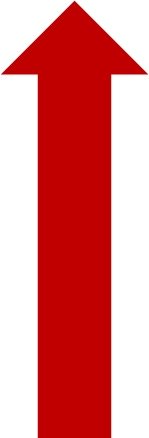 901、902疏散方向:
出門右轉→ K書中心2樓樓梯→K書中心木棧道→體育組右側樓梯→籃球場
值勤室
器材室
人事室
教師會
109
101
806
909
304
204
209
901
805
310
701
709
808
107
104
302
906
202
207
904
802
308
703
706
教官室
106
103
301
907
201
206
903
803
306
704
707
辦公室
110
102
807
908
305
205
210
902
804
307
創意教室
708
809
108
105
303
905
203
208
專案教室
801
309
702
705
辦公室
辦公室
資源教室
輔導室
會計室
健康中心
烹飪教室
家長會
輔導
教室
水資源
辦公室
合作社
體育組
倉庫
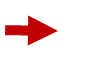 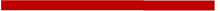 緊急疏散集合點
生態池
活動中心
圖書館
學務處
教務處
油印室
辦公室
總務處
校長室
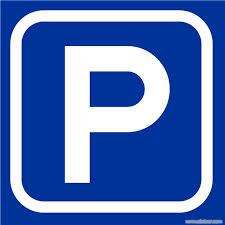 校門口
車道
體育場
最終集合地點
科學館
迎
曦
館
臺北市立大直高級中學緊急疏散路線圖
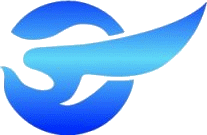 S
K書
中心
資源回收場
908、909疏散方向:
出門右轉→教學大樓3樓西側走廊→左轉高1走廊→高1 樓梯→體育組前樓梯→ 操場→籃球場
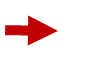 值勤室
器材室
人事室
教師會
109
101
806
909
304
204
209
901
805
310
701
709
808
107
104
302
906
202
207
904
802
308
703
706
教官室
106
103
301
907
201
206
903
803
306
704
707
辦公室
110
102
807
908
305
205
210
902
804
307
創意教室
708
809
108
105
303
905
203
208
專案教室
801
309
702
705
辦公室
辦公室
資源教室
輔導室
會計室
健康中心
烹飪教室
家長會
輔導
教室
水資源
辦公室
合作社
體育組
倉庫
緊急疏散集合點
生態池
活動中心
圖書館
學務處
教務處
油印室
辦公室
總務處
校長室
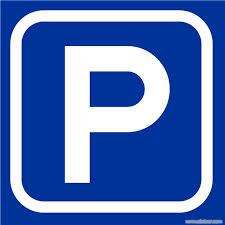 校門口
車道